H4 lezen
‘zoekend lezen’
Wat gaan we deze les leren?
Zoekend lezen d.m.v.: titel (tussen)kopjes en anders gedrukte woorden.
2
Wat is zoekend lezen?
Zoekend lezen

Zonder de hele tekst te lezen de informatie vinden die je nodig hebt.
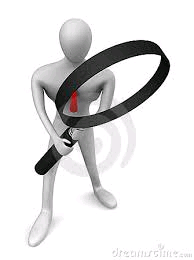 3
Waneer zoekend lezen?
Waneer?
 
Wanneer je bepaalde informatie wilt opzoeken.

*De schrijver van een bepaald boek
*Hoe laat begint ‘So you think you       can dance’
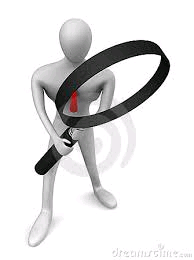 4
Hoe zoekend lezen?
Hoe?
 
1. Kijk naar de titel van de tekst 
       
          ‘Is deze tekst bruikbaar voor    	mijn vraag?’

2. Bepaal waar je het beste kan         kijken: 
Tussenkopjes
Anders gedrukte woorden
Tabellen/grafieken
Opvallende tekens (sterretjes, streepjes, bolletjes nummers enz.)
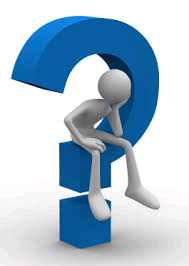 5
Even oefenen!
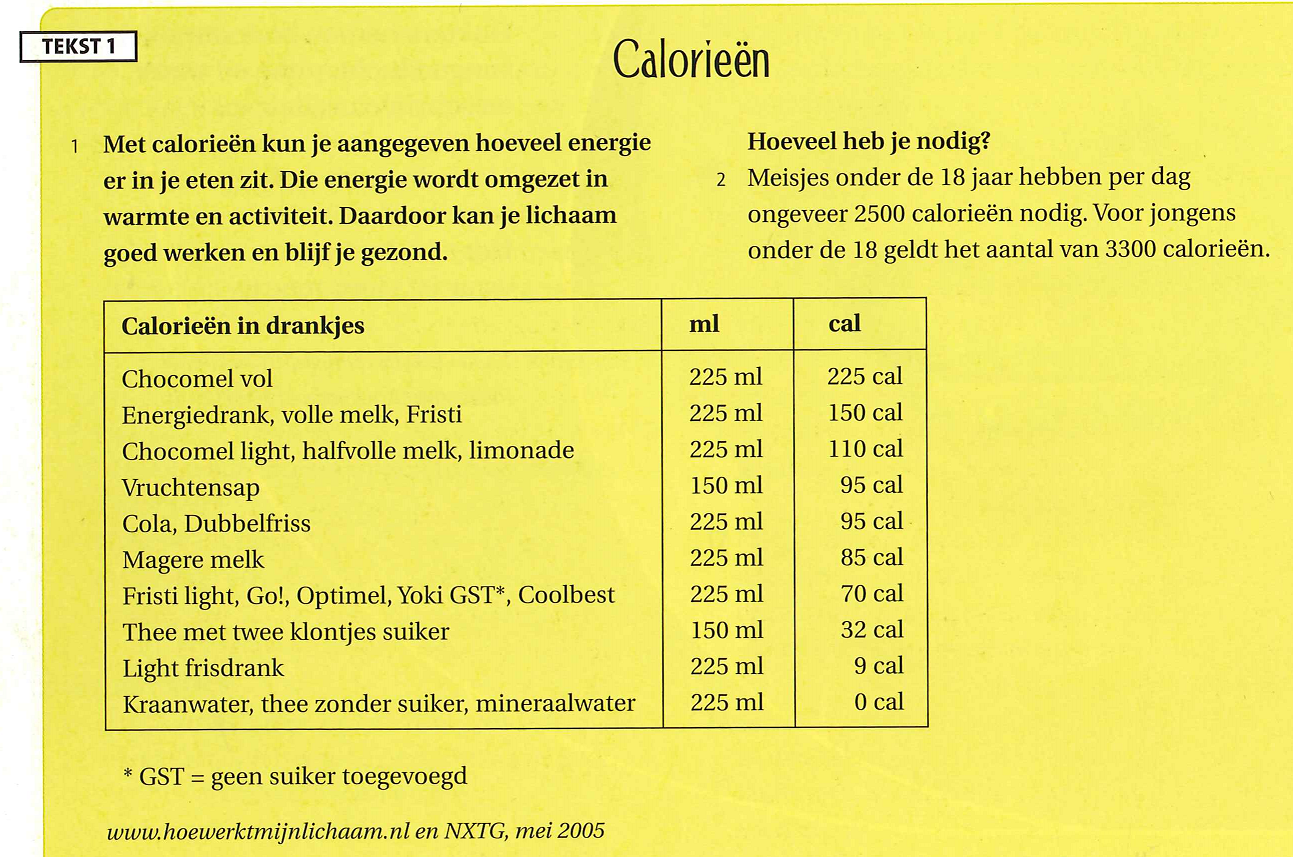 6
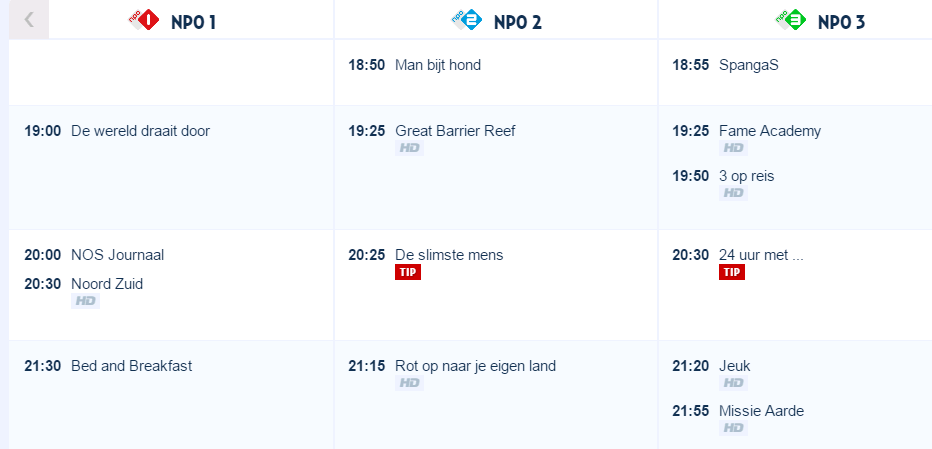 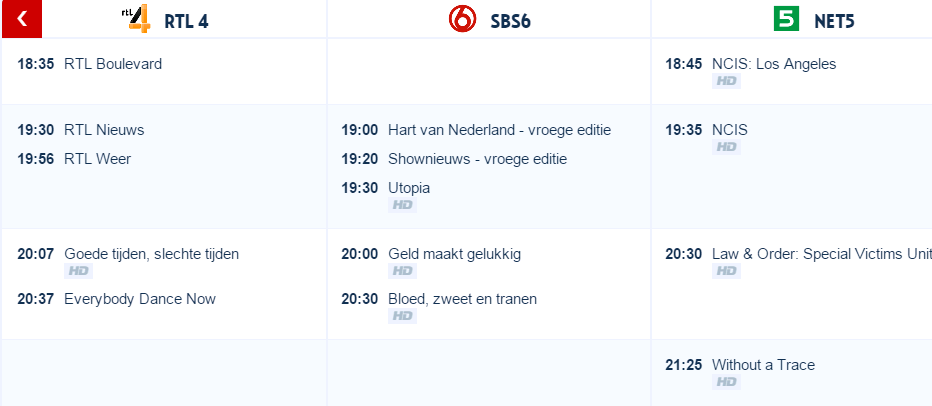 7